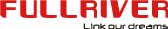 Datasheet|24 GE +4 SFP L2 Managed PoE Switch
FR-S3128GS-370P2-C2
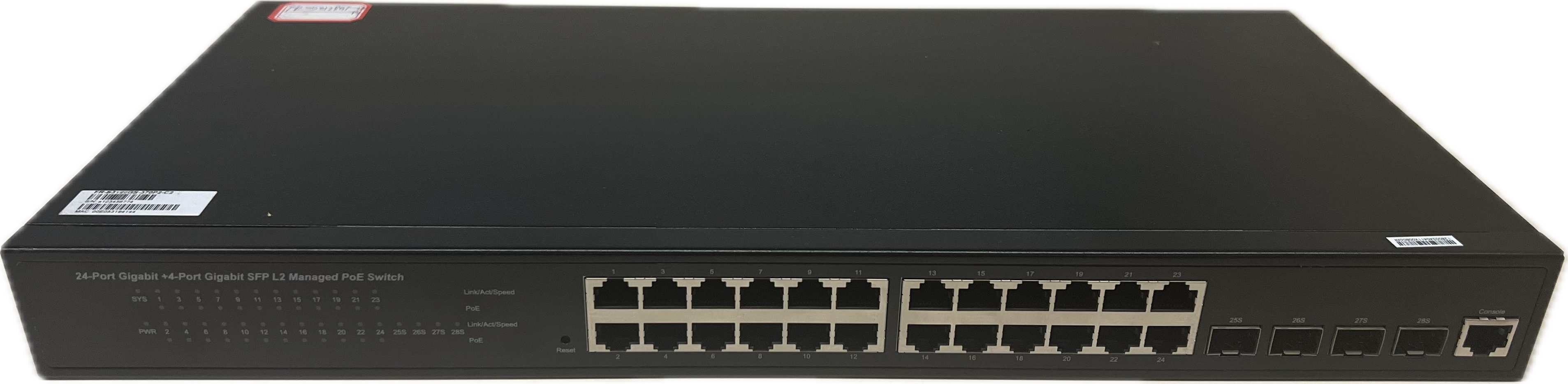 Description
FR-S3128GS-370P2-C2 is a high performance the second managed gigabit switch. Provides twenty-four 10/100/1000Mbps self-adaption RJ45 ports, plus four  gigabit  SFP ports, it can be used to link bandwidth higher upstream equipment. Support VLAN ACL based on port, easily implement network monitoring, traffic regulation, priority tag and traffic control. Support traditional STP/RSTP/MSTP 2 link protection technology; greatly improve the ability of fault tolerance, redundancy backup to ensure the stable operation of the network. Support ACL control based on the time, easy control the access time accurately. Support 802.1x authentication based on the port and MAC, easily set user access. Perfect QOS strategy and plenty of VLAN function.PoE ports can automatically detect and supply power with those IEEE 802.3at/af compliant Powered Devices (PD). In this situation, the electrical power is transmitted along with data in one single cable allowing you to expand your network where there are no power lines or outlets, where you wish to fix devices such as AP, IP Cameras or IP Phones, etc
Features
Supports PoE power up to 30W for each PoE port, total power up to 370W for all PoE ports
Supports IEEE802.3x flow control for Full-duplex Mode and backpressure for Half-duplex Mode
Supports MAC address auto-learning and auto-aging
Store and forward mode operates
Support SNMP/RMON/TELENT
Support IEEE802.1p Priority Queues
Support Storm Control
Support QoS、Port Mirroring、Link Aggregation Protocol
LED indicators for monitoring PSE, Link/Activity/Speed
Web-based Management Support
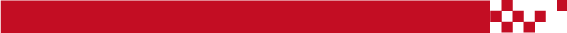 湖南恒茂高科股份有限公司
HUNAN FULLRIVER HIGH TECHNOLOGY CO.,LTD.
[Speaker Notes: V 1.00 initial version]
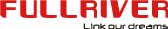 Specification
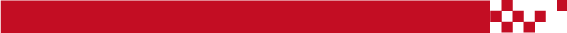 湖南恒茂科股份有限公司
HUNAN FULLRIVER HIGH TECHNOLOGY CO.,LTD.
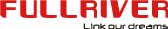 Software
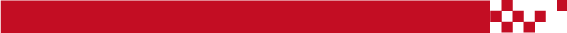 HUNAN FULLRIVER HIGH TECHNOLOGY CO.,LTD.